Review of Requirements and Deadlines



Andrew Gallo
ERCOT Legal Department


NOGRR245 Workshop
February 10, 2025
NOGRR245 Essentials
Disclaimer: These slides attempt to summarize requirements/dates but actual language of NOG takes precedence over the slides
On 8/20/24, BOD approved
On 9/26/24, Commission approved NOGRR245 effective 10/1/24
Based on representations by Market Participants during NOGRR245 drafting, it was understood Resource Entities would maximize FRT and VRT capabilities to fullest extent equipment allows
Resources not to merely meet minimum ride-through requirements
Thus, revised NOG require all IBRs, Type 1 WGRs and Type 2 WGRs to maximize – to the fullest extent possible – FRT and VRT capability
“Maximize” means software, settings, firmware, and parameterization changes (including memory upgrades) to maximize ride-through capabilities

Most of discussion addresses requirements assuming protection systems, controls and other plant equipment are maximized to fullest extent possible
2
NOGRR245 Essentials
Frequency Ride-Through (FRT)
Resources must ensure FRT capability is set to maximum level equipment allows to meet or exceed § 2.6.2.1(1) - (5) ASAP but no later than 12/31/25 (or synchronization if synchronizing after 12/31/25) [§ 2.6.2.1(6)]
Resource w/ SGIA, before 8/1/24 that cannot meet § 2.6.2.1(1) – (6) by 12/31/25 must – by 4/1/25 - submit IFRTCR (§ 2.11.1) and request extension and comply with FRT requirements in effect on 5/1/24 until it maximizes FRT capability [§2.6.2.1(7)]
If it cannot meet § 2.6.2.1(1) – (6) even with extension, must – by 4/1/25 - submit IFRTCR (§ 2.11.1) and request exemption and meet §2.6.2.1.1 [§2.6.2.1(7)]
While performing maximization activities, must comply with FRT requirements in effect on 5/1/24 [§ 2.6.2.1(7)]
3
NOGRR245 Essentials
Voltage Ride-Through (VRT)
Every IBR, Type 1 WGR and Type 2 WGR must maximize performance of protection systems, controls, and other plant equipment to meet and, if possible, exceed IEEE 2800-2022 Sections 5, 7 and 9 [§ 2.9.1(8); § 2.13(1)]
Resource w/ SGIA before 8/1/24 that cannot fully meet IEEE 2800-2022, must maximize protection systems, controls, and other plant equipment to achieve, as close as reasonably possible, IEEE 2800-2022 ASAP but no later than 12/31/25 or COD (whichever is later) [§ 2.9.1(8)]
Resource with SGIA before 8/1/24 must at least meet VRT requirements in §2.9.1.2(1)-(8) ASAP but no later than 12/31/25 or COD (whichever is later) [§2.9.1.2(8)]
If cannot meet § 2.9.1.2(1)-(7) by 12/31/25 after maximizing protection systems, controls and other plant equipment, it must - by 4/1/25 - submit IVRTCR (§ 2.11.2) and request extension and comply with VRT requirements in effect on 5/1/24 until it maximizes FRT capability [§ 2.9.1.2(9)]
If it cannot meet § 2.9.1.2(1)-(7) even with extension, must - by 4/1/25 - request an exemption and comply with VRT requirements in effect 5/1/24 until it maximizes VRT capability [§ 2.9.1.2(9)]
4
NOGRR245 – Review of Requirements & Dates
5
Frequency Ride-Through
6
NOGRR245 – Review of Requirements & Dates
7
NOGRR245 Review of Requirements & Dates
8
Voltage Ride-Through
9
NOGRR245 Review of Requirements & Dates
10
Recap
All Resources must maximize – to the fullest extent possible – FRT and VRT capability and not merely meet minimum ride-through requirements

AResource that cannot meet applicable FRT/VRT requirements even after maximizing must – by 4/1/25 - submit:

extension request and/or 
exemption request
IFRTCR or IVRTCR(as applicable)
Description of need for extension/exemption
Comply w/ ride-through requirements in effect on 5/1/24 until ride-through capability maximized
11
General Information
ERCOT 1/8/25 Market Notice
M-A010825-01 Implementation of Requirements in Nodal Operating Guide Revision Request (NOGRR) 245, Inverter-Based Resource (IBR) Ride-Through Requirements

NOG requirements in effect on 5/1/14
https://www.ercot.com/files/docs/2024/04/26/May%201,%202024%20Nodal%20Operating%20Guide.pdf 

Public Utility Commission working on a rulemaking on the process of requesting exemptions (Project #57374)
12
Questions
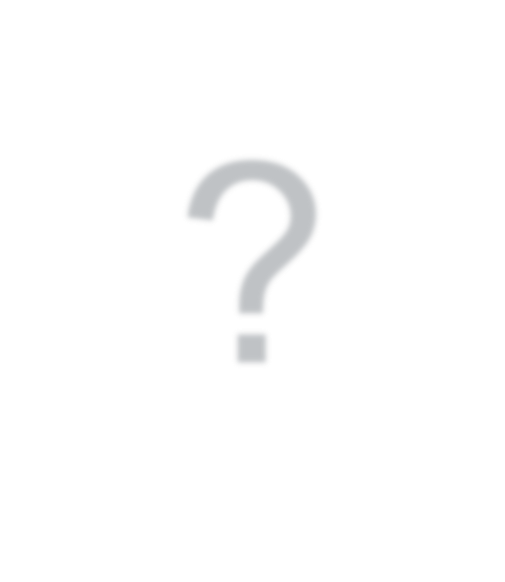 ?
13